Danke…

…für Ihre Unterstützung!
Nur so können auch in Zukunft zusätzliche Projekte für unsere Kinder verwirklicht werden.
Wenn Sie noch mehr über den Förderverein der Grundschule 7 – Alt- Wolfsburg e.V. wissen möchten, können Sie sich gerne an uns wenden.

Kontakte	

Postanschrift:Förderverein der Grundschule 7 –
Alt-Wolfsburg e.V.	Am Lerchengarten 30
38448 Wolfsburg

Telefon: (05363-811499)
E-Mail-Adresse:foerderverein-gs7@wolfsburg.de


Homepage der GS7:www.gs-alt-wolfsburg.de (siehe Förderverein)   Hier finden Sie unsere Satzung   
1. Vorsitzende: 	Natalie Rogalski
2. Vorsitzender: 	Claas-Timo Schubmann
1. Schriftführerin: 	Andrea Haasper	
2. Schriftführer: 	Nina Leyer	
Kassenwart: 	Swetlana Champion
Kassenprüfer:	Anita Wolf/Katrin Riemann
Pressewart: 	Kathleen Bieber	- Stand November 2021 -
Beitrittserklärung

JA, ich möchte Mitglied im Förderverein der Grundschule 7 –  Alt-Wolfsburg e.V. werden, um unsere Kinder und ihre Schule zu unter-stützen. Die Satzung des Vereins habe ich zur Kenntnis genommen. _______________________________________
Vorname

_______________________________________
Name

_______________________________________
Name und Klasse des Kindes / der Kinder

_______________________________________
Straße  und Hausnummer

_______________________________________
PLZ  und Wohnort

_______________________________________
Telefon

_______________________________________
E-Mail-Adresse 



_______________________________________
Ort, Datum	Unterschrift


Einzugsermächtigung bitte auf der Rückseite ausfüllen.
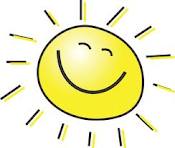 F    rderverein


der Grundschule 7- Alt Wolfsburg e.V.
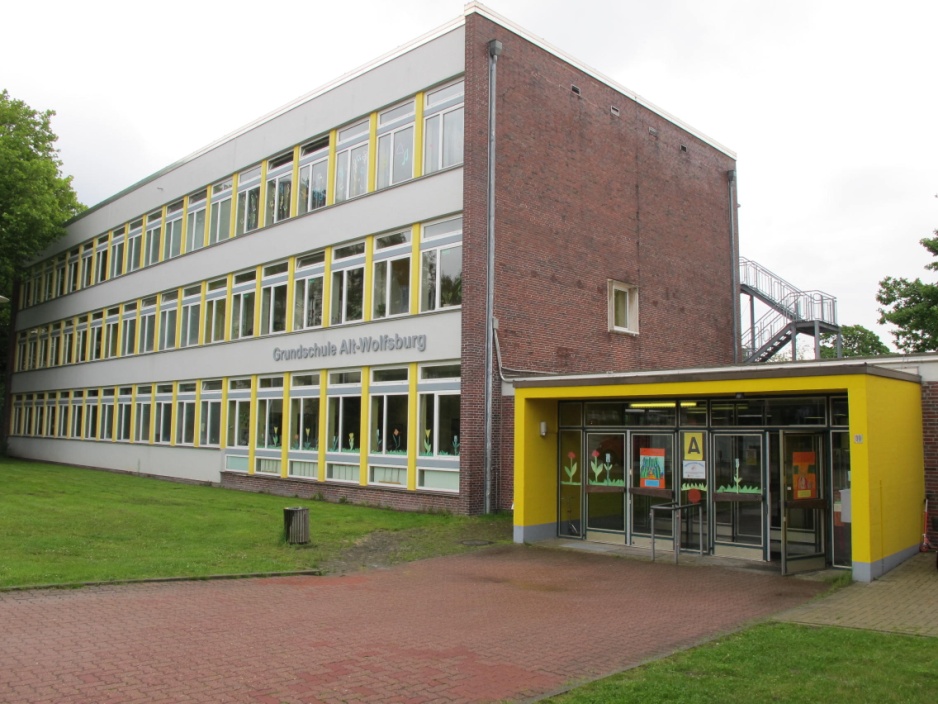 siehe auch Pinnwand (orange) in der GS7
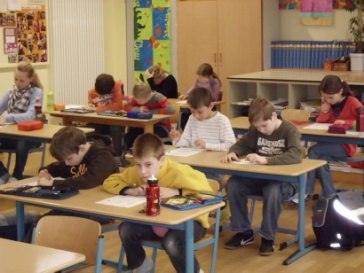 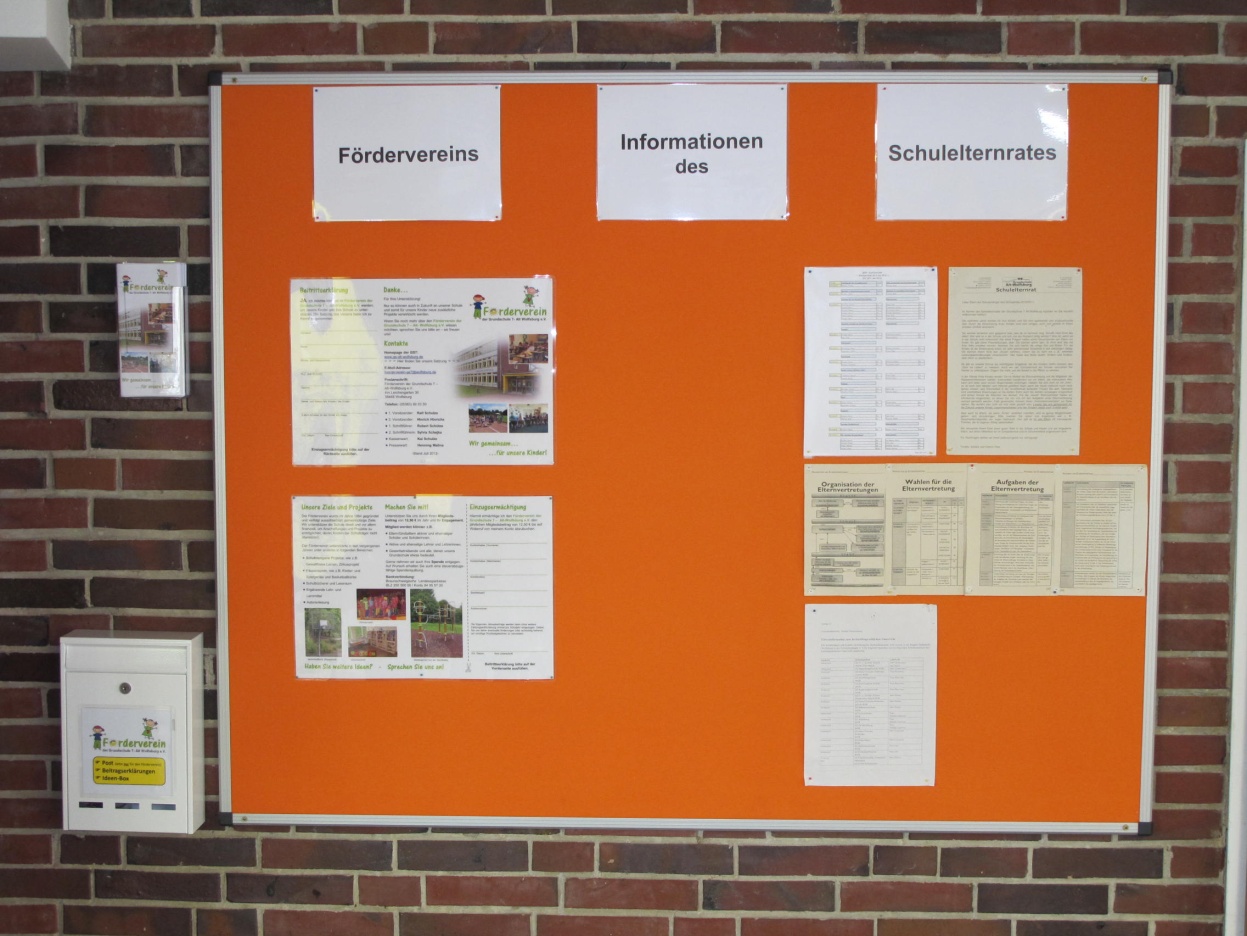  Postkasten
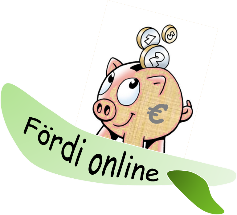 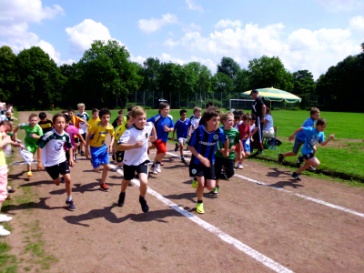 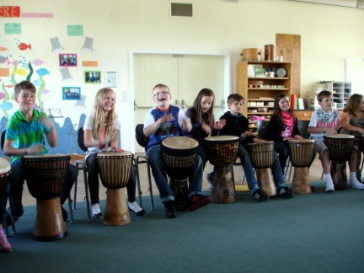 Wir gemeinsam…
	   …für unsere Kinder!
Einzugsermächtigung

Hiermit ermächtige ich den Förderverein der Grundschule 7 –  Alt-Wolfsburg e.V., den jährlichen Mitgliedsbeitrag von 15,00 € bis auf Widerruf von meinem Konto abzubuchen. 
Mitgliedschaft endet automatisch mit Verlassen der Schule.  

_______________________________________
Kontoinhaber (Vorname)


_______________________________________
Kontoinhaber (Nachname)


_______________________________________
Kreditinstitut


_______________________________________
Bankleitzahl / Kontonummer


_______________________________________
IBAN (ab 2014 ersetzt die IBAN die bisherige Kontonummer)


Die folgenden Jahresbeiträge werden dann ohne weitere Zahlungsaufforderung einmal pro Schul-jahr eingezogen. Bitte teilen Sie uns rechtzeitig Änderungen Ihrer  Bankverbindung mit, um unnötige Rücklastgebühren zu vermeiden. 

_______________________________________
Ort, Datum	Unterschrift


Beitrittserklärung bitte auf der Vorderseite ausfüllen.
Machen Sie mit!

Unterstützen Sie uns durch Ihren Mitglieds-beitrag von 15,00 € im Jahr und Ihr Engagement. 

Mitglied werden können z.B.
Eltern/Großeltern aktiver und ehemaliger Schüler und Schülerinnen.
Aktive und ehemalige Lehrer und Lehrerinnen.

Gewerbetreibende und alle, denen unsere Grundschule etwas bedeutet.

Gerne nehmen wir auch Ihre Spende entgegen. 
Auf Wunsch erhalten Sie auch eine steuerabzugs-
fähige Spendenquittung.

Bankverbindung: 
Sparkasse Gifhorn-Wolfsburg
BLZ: 269 513 11 / Konto: 161422076
IBAN: DE15 2695 1311 0161 4220 76
BIC: NOLADE21GFW
















Sprechen Sie uns an!
Unsere Ziele und Projekte

Der Förderverein wurde im Jahre 1994 gegründet und verfolgt ausschließlich gemeinnützige Ziele. Wir unterstützen die Schule ideell und vor allem finanziell, um Anschaffungen und Projekte zu ermöglichen, deren Kosten der Schulträger nicht übernimmt. 

Der Förderverein unterstützte in den vergangenen Jahren unter anderen in folgenden Bereichen: 
Schulbezogene Projekte, wie z.B. Gewalt-freies Lernen, Zirkusprojekt und White Horse
Pausenspiele, wie z.B. Bälle, Springseile, Roller
Schulhofgestaltung, wie z.B. Fahrradparcours, Fußballtore, Gartenhäuschen
Ergänzende Lehr- und Lernmittel, wie z.B. CD-Player, Fahrradhelme, Lern-Software

Neugestaltung des PC-Raumes












Haben Sie weitere Ideen?
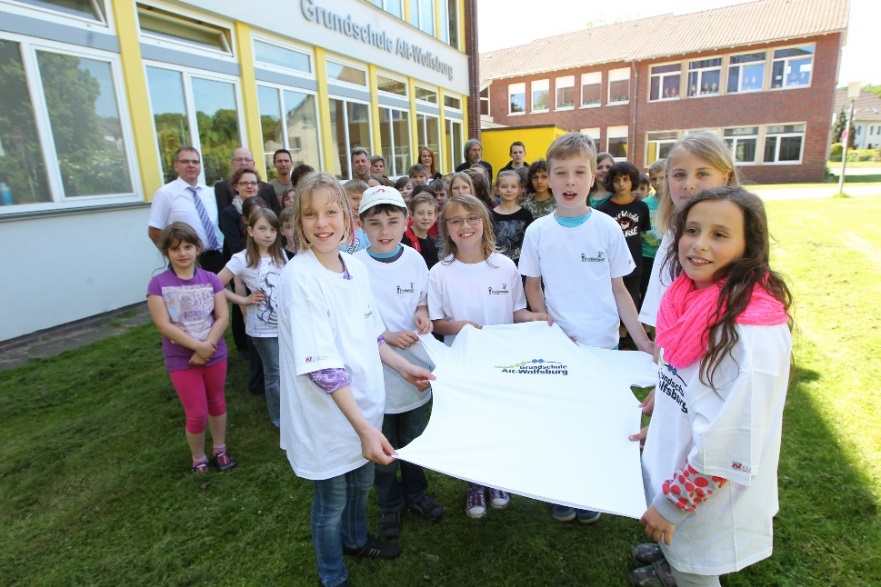 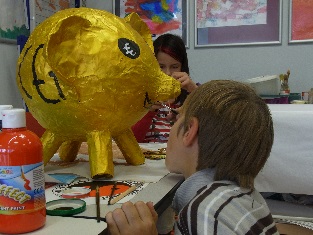 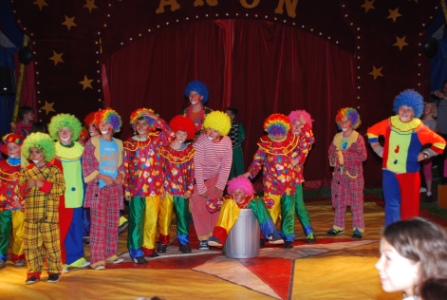 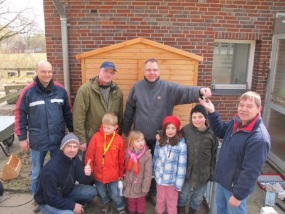 „Fördi“ - unser Maskottchen
Zirkusprojekt
Gartenhäuschen
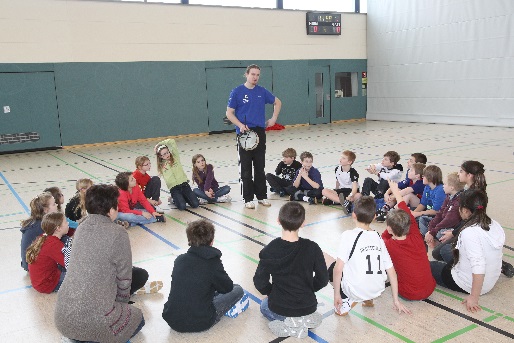 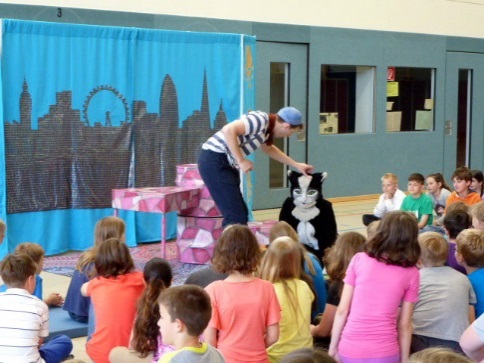 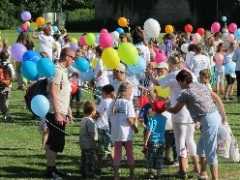 Einweihung Schul-T-Shirt „60 Jahre GS7“
Projekt „Gewaltfrei Lernen“
White Horse (englisches Theater)
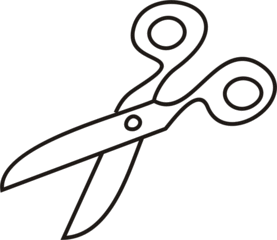